Mag. Alfred Hacker
BMF Abteilung IV/2
Einzelaufzeichnungs-, 
Registrierkassen- und Belegerteilungspflicht
Mai 2016
Agenda
Einleitung und Zielsetzung
Normative Rahmenbedingungen
Erleichterungen BarVO
Sicherheitseinrichtung und geschlossenes Gesamtsystem (RegistrierkassensicherheitsVO)
Unterstützung und Kontrollen
VfGH Entscheidungen
Steuerreformkommission
Registrierkassen mit technischer Sicherheitslösung
Belegerteilungsverpflichtung
Erwartetes Umsatzsteuermehraufkommen 900 Mio.
neue technische Lösung - elektronische Sicherheitseinrichtung
Orientierung an anderen Staaten wie
Belgien, Schweden, Italien, Slowakei, Tschechien. Kanada/Quebec, DE/Hamburg
Normativer Rahmen
Einzelaufzeichnungspflicht + Belegerteilungspflicht ab dem „ersten Euro“ ab 01.01.2016  (§§ 131, 132a BAO)
Registrierkassenpflicht  (frühestens) ab 01.05.2016 (§ 131b Abs. 1 BAO)
Sicherheitseinrichtung  Registrierkassen  ab 01.01. 2017 (§ 131b Abs. 2 BAO)
Erleichterungen/Ausnahmen – VO-Ermächtigungen (§§ 131 Abs. 4, 131b Abs. 5 Z 2 und 132a Abs. 8 BAO) + BarUV  2015
Erlass zur Einzelaufzeichnung-, Registrierkassen- und Belegerteilungspflicht vom 12.11.2015 (Findok https://www.bmf.gv.at/top themen/Registrierkassen.html#heading_Erlass_zur_Einzelaufzeichnungs_Registrierkassenund_Belegerteilungspflicht)
Normativer Rahmen
Ergänzung zu Punkt 4.4.4. des Erlasses (siehe Folie 8)
Kassasturz/vereinfachte Losungsermittlung (§ 1 Abs.2 BarUV 2015)
Grundsatz (§ 1 Abs. 4 BarUV 2015): Wenn die vereinfachte Losungsermittlung zulässig ist besteht weder eine Registrierkassenpflicht gemäß § 131b BAO noch eine Belegerteilungspflicht nach § 132a BAO
Registrierkassensicherheitsverordnung Dez. 2015
Ab ca. 1.7.2016:  Registrierung der Kassen im Zusammenhang mit der techn. Sicherheitseinrichtung in FinanzOnline
Ab 1.1.2017: Registrierkasse verfügt über eine techn. Sicherheits-einrichtung und erzeugt Belege mit elektronischer Signatur
Einzelaufzeichnungspflicht
Grundsatz :
Die Einzelaufzeichnung bei der Buchführung (Buchführungspflicht und freiwillige Buchführung) bedeutet, tägliches einzelnes Festhalten aller Bareingänge und Barausgänge; Bargeschäfte sind einzeln festzuhalten (nicht nur erfolgswirksame Beträge sondern z.B. auch Einlagen und Entnahmen)
Neuerung: Einzelaufzeichnungspflicht gilt nunmehr auch bei Einkünften aus Vermietung und Verpachtung und sonstigen Einkünften (§ 131 Abs.1 Z 2 lit c BAO)
Belegerteilungspflicht
Generelle Belegerteilungsverpflichtung nach § 132a BAO
 auch bei Nichtbestehen von Registrierkassenpflicht z.B.: wegen  
   Nichtüberschreitens der Grenzen  (siehe  aber § 1 Abs. 4 BarUV)
Entgegennahme- und Mitnahmeverpflichtung bis zum Verlassen der Geschäftsräumlichkeiten (Signaturprüfung durch Kontrollorgan zulässig )Anm.: Bei Nichtentgegennahme bzw. Nichtmitnahme keine finanzstrafrechtlichen Konsequenzen (Mitwirkungspflicht bei Kontrolle – Tatbild § 51 Abs. 1 lit e FinStrG).

Mindestangaben auf dem Beleg 2016 (siehe § 132a Abs. 3 BAO)Unternehmensbezeichnung, fortlaufende Nr., Belegausstellungsdatum,   Menge, handelsübliche Bezeichnung, Betrag
Belegerteilungspflicht
Handelsübliche Bezeichnung nach § 132a Abs. 3 BAO
Maßstab: allgemeiner Sprachgebrauch (vgl. Tabelle Erlass, Punkt 4.4.4.)
Wichtig: Die Auslegung des § 11 UStG bleibt unverändert! Es kommt zu keinen zusätzlichen Rechnungserfordernissen
Weitere Erleichterung (zu Punkt 4.4.4. des RegK-Erlasses durch einen Annex zum Erlass vom 12.11.2015, veröffentlicht durch die WKO); 
15 Warenbezeichnungen in der Reg-Kasse ausreichend für die Erfüllung der Einzelaufzeichnungs- Registrierkassen- und Belegerteilungspflicht
Für wen gilt das? Einzelhandelsunternehmer, insbesondere auch Markt-, Straßen- und Wanderhändler, und andere gewerblich tätige Unternehmer, die Waren verschiedener Hersteller beschaffen, zu einem Sortiment zusammenfügen und an Endverbraucher verkaufenErleichterung gilt in der Übergangsphase bis 31.12.2020
Belegerteilungspflicht § 132a BAO
Bei Verwendung von elektronischer Registrierkassezusätzliche Angaben auf Beleg ab 1.1.2017 (Details siehe § 11 RKS-V  auf Basis § 132a Abs. 8 BAO): 
Kassenidentifikationsnummer, 
Datum und Uhrzeit der Belegausstellung, 
Betrag der Barzahlung nach Steuersätzen getrennt, 
maschinenlesbarer Code (z.B. QR-Code, OCR-Zeichenkette)
Registrierkassenpflicht § 131b BAO
Verpflichtung zur Verwendung einer elektronischen Registrierkasse zur Erfassung der einzelnen Bareinnahmen (frühestens) ab 1.Mai. 2016 (bei betrieblichen Einkünfte, dh. Einkunftsarten 1 - 3) bei
einem Jahresumsatz (Barumsätzen und sonstigen Umsätzen) ab € 15.000 (netto) / Betrieb und
Barumsätzen (Bargeld-, Bankomat- und Kreditkartenzahlungen) über € 7.500 (netto) / Betrieb
4 Monate nach Ablauf des Voranmeldungszeitraumes, in dem beide Grenzbeträge  (kumulativ) erstmalig überschritten werden
Barumsatz (es gilt § 1 Abs.1 Z 1 UStG):  Leistung (die ein Unternehmer im Inland) gegen Entgelt ausführt; Leistung und Gegenleistung (Zahlung) sind unmittelbar verknüpft bzw. Zahlungsvorgang wird nach Lieferung/Leistung (vor Ort) angestoßen (inkl. Kreditkarten -, Bankomatzahlungen bzw. andere vergleichbare Zahlungsformen). Nicht darunter fallen Geschäfte mit Zahlungsfrist bzw. einer Bezahlung mit Erlagschein; Banküberweisung, etc.
Registrierkassenpflicht § 131b BAOspezielle Themen
Durchlaufende Posten sind aufzeichnungspflichtig, zählen aber nicht zu den Barumsätzen  (sowohl die Vereinnahmung als auch die Verausgabung erfolgt in fremden Namen und auf fremde Rechnung + ausdrücklich gegenüber dem Kunden offengelegt (Beispiele: Ortstaxen, Kurtaxen, Stempel-Gerichtsgebühren,  Rezeptgebühr, Kautionen, Lotto-/Tottoumsatz etc.
Keine Berücksichtigung bei den Grenzen der RegK-Pflicht
Erfassung in der Reg-Kasse als Barumsatz nur notwendig, wenn ein durchlaufender Posten  auf dem Beleg als Teil einer einheitlichen Leistung (teils durchlaufender Posten teils Barumsatz) erfasst wird
Durchlaufende (solistische) Posten können auch in der Reg-Kasse erfasst werden (Erfassung als Null %-Umsatz)
Beide Vorgänge sind dann aber in der Reg-Kasse ab 2017 mit einer Signatur zu sichern
Registrierkassenpflicht § 131b BAOspezielle Themen
Anzahlung/Teilzahlung/Restzahlung
Auch eine Anzahlung/Teilzahlung/Restzahlung gilt als Barzahlung
Bei der Erfassung der Barzahlungen und Ausgestaltung des Registrierkassenbelegs  kann sowohl auf die Nr. der Rechnung als auch die Nr. des Lieferscheines (ebenso auf andere Unterlagen iSd § 132a Abs 4 BAO) verwiesen werden.
Wertgutscheine
Bei einer Erfassung des Verkaufes von Wertgutscheinen in der Registrierkasse ist die Barzahlung mit der Bezeichnung „Bonverkauf“ als Null %-Umsatz bzw. nicht als Barumsatz zu behandeln.
Im Zeitpunkt der Einlösung ist des Wertgutscheines mit dem Nominalwert als Barumsatz zu erfassen, weil erst dann die Lieferung oder sonstige Leistung erbracht wird
Ist die Lieferung oder sonstiger Leistung urkundlich („Gutschein“) bereits konkretisiert ist der „Verkauf“ des Gutscheins ein Barumsatz
Erleichterungen durch die BarUV 2015
Kassasturz statt Einzelaufzeichnungs-, Registrierkassen- und Belegerteilungsverpflichtung, bei
„Umsätzen im Freien“ (§ 2 BarUV, siehe auch Punkt 6.2.6. Erlass),
begrenzt mit 30.000 € (netto) Umsatz/Betrieb
grundsätzlich können alle Umsätze im Freien auch in die Begünstigung für mobile Gruppen fallen! (vgl. Erlass, Punkt 6.7.4.)
bestimmten Umsätzen von entbehrlichen Hilfsbetrieben 
(z.B.: kleine Feste) von abgabenrechtlich begünstigten 	Körperschaften ohne Umsatzgrenze (§ 3 Abs.1 BarUV)
Umsätzen von unentbehrlichen Hilfsbetrieben
(z.B.: Theateraufführung Kulturverein) abgabenrechtlich begünstigter Körperschaften ohne Umsatzgrenze (§ 3 Abs.2 BarUV)
Erleichterungen durch die BarUV 2015
Erleichterung bei der zeitlicher Erfassung des Geschäftsvorfalls bei sogenannten  „Mobilen Gruppen“ bei bestehender Registrierkassenpflichtbeispielsweise  Masseure, Friseure, Tierärzte, Reiseleiter, Fremdenführer uva. 
Bei Leistungen außerhalb ihrer Betriebsstätte dürfen „händische“ Belege/Paragons erteilt, eine Durchschrift erstellt und der Geschäftsvorfall anhand der Durchschrift erst im Nachhinein in der elektronischen Kasse am Betriebsort erfasst werden. 
Zusätzliche Vereinfachungen bei der nachträglichen Erfassung, wenn Nachprüfbarkeit gewährleistet wird
Erfassung der Barzahlung mit Herstellung des Zusammenhangs zum nacherfassten Barumsatz (Verweis auf Paragondurchschrift/Nummer)
Zudem: Gleich hohe Einzelumsätze jeweils mit einem Betrag, gilt auch für mobile Tätigkeiten mit einem Produktsortiment von bis zu 20 Waren/Gegenstanden + (Nachprüfbarkeit durch Belegnummerierung)
Erleichterungen der BarUV 2015
Vereinfachte Losungsermittlung ohne Registrierkassen- und Belegerteilungsverpflichtung, bei
Warenausgabe- und Dienstleistungsautomaten 
Bei „Altautomaten“ Inbetriebnahme vor dem 1.1.2016 gilt eine Übergangsfrist bis 2027; 
bei Neuautomaten mit Einzelumsätzen > 20 € (brutto): Registrierkassen und Belegerteilungspflicht erst ab 1.1.2017 
Einzelaufzeichnungs- und (Belegerteilungsverpflichtung) ohne Registrierkassenpflicht bei
Fahrausweisautomaten für Personentransporte mit Inbetriebnahme nach 31.12.2015 (§ 5 BarUV), sonst gilt die 10 jährige Übergangsfrist, keine zusätzliche Belegausstellung wenn Merkmale des § 132a BAO gegeben
Erleichterungen der BarUV 2015
Einzelaufzeichnungs- und Belegerteilungsverpflichtung ohne Registrierkassenpflicht bei Onlineshop-Umsätzen (§ 6 BarUV)
Abschluss eines verbindlichen Rechtsgeschäftes im Wege einer Online-Plattform und keine Gegenleistung in Form von Bargeldzahlungen, daher: Wird im Betrieb des U bezahlt, ist der Barumsatz in der RegK. zu erfassen
Bei einem „Hybridbetrieb“ (Verkaufslokal + Onlineshop) Begünstigung nur für Onlineshop-Umsätze
Besonderheit: Berechnung der Umsatzgrenzen: Jahresumsatzgrenze von 15 000 Euro vom Gesamtumsatz des Betriebes, Barumsatzgrenze von 7 500 Euro ohne Onlineshop-Umsätze
Sicherheitseinrichtung RegK
Sicherheitseinrichtung in Registrierkassen zum Schutz vor Manipulationen ab 01.01.2017
§ 131b Abs.2 BAO: „… Dabei ist die Unveränderbarkeit der Aufzeichnungen durch kryptographische Signatur  jedes Barumsatzes mittels einer dem Steuerpflichtigen zugeordneten Signaturerstellungseinheit zu gewährleisten und die Nachprüfbarkeit durch Erfassung der Signatur auf den einzelnen Belegen sicherzustellen.“
Ermächtigung für eine technische Verordnung zur Detailierung der Anforderungen an die Manipulationssicherheit der Registrierkassen bzw. elektronischen Aufzeichnungssysteme
Schritte zur Inbetriebnahme einer ab 2017 erforderlichen Registrierkasse
Eine Registrierkasse führt elektronische Aufzeichnungen im Datenerfassungsprotokoll und erstellt Zahlungsbelege (Anforderung ab 2016).
Eine Signaturerstellungs-einheit signiert mit Hilfe eines auf ihr gespeicherten personi-fizierten Zertifikates elektro-nisch Daten.
Ein in der TrustList der EU gelisteter Zertifizierungs-diensteanbieter(Vertrauensdiensteanbieter stellt als öffentlich zugelassene Organisation „Registrier-kassenzertifikate“ aus.
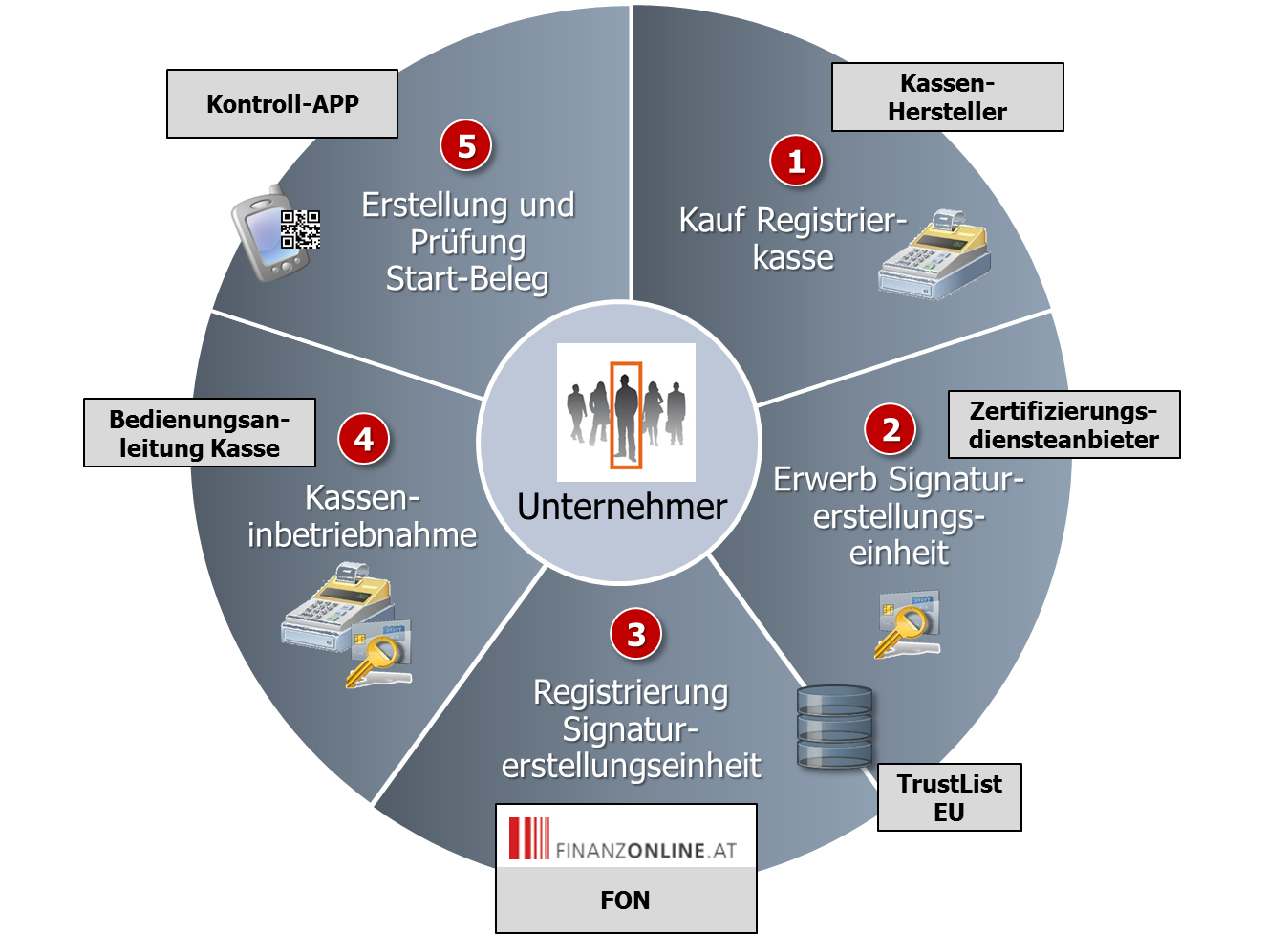 18
Schritte zur Inbetriebnahme einer ab 2017 erforderlichen Registrierkasse
FON prüft ab Mitte 2016 im Zuge der Registrierung der Signaturerstellungseinheit die Gültigkeit der Personen-bindung des Zertifikates.
Bei der Kasseninbetrieb-nahme wird das Datenerfas-sungsprotokoll angelegt, eine Verbindung zur Signaturerstel-lungseinheit hergestellt und ein Startbeleg erstellt.
Die Kontroll-APP zeigt an, ob die Signatur am Beleg mit Hilfe der richtigen Daten und einem gültigen Zertifikat erstellt wurde.
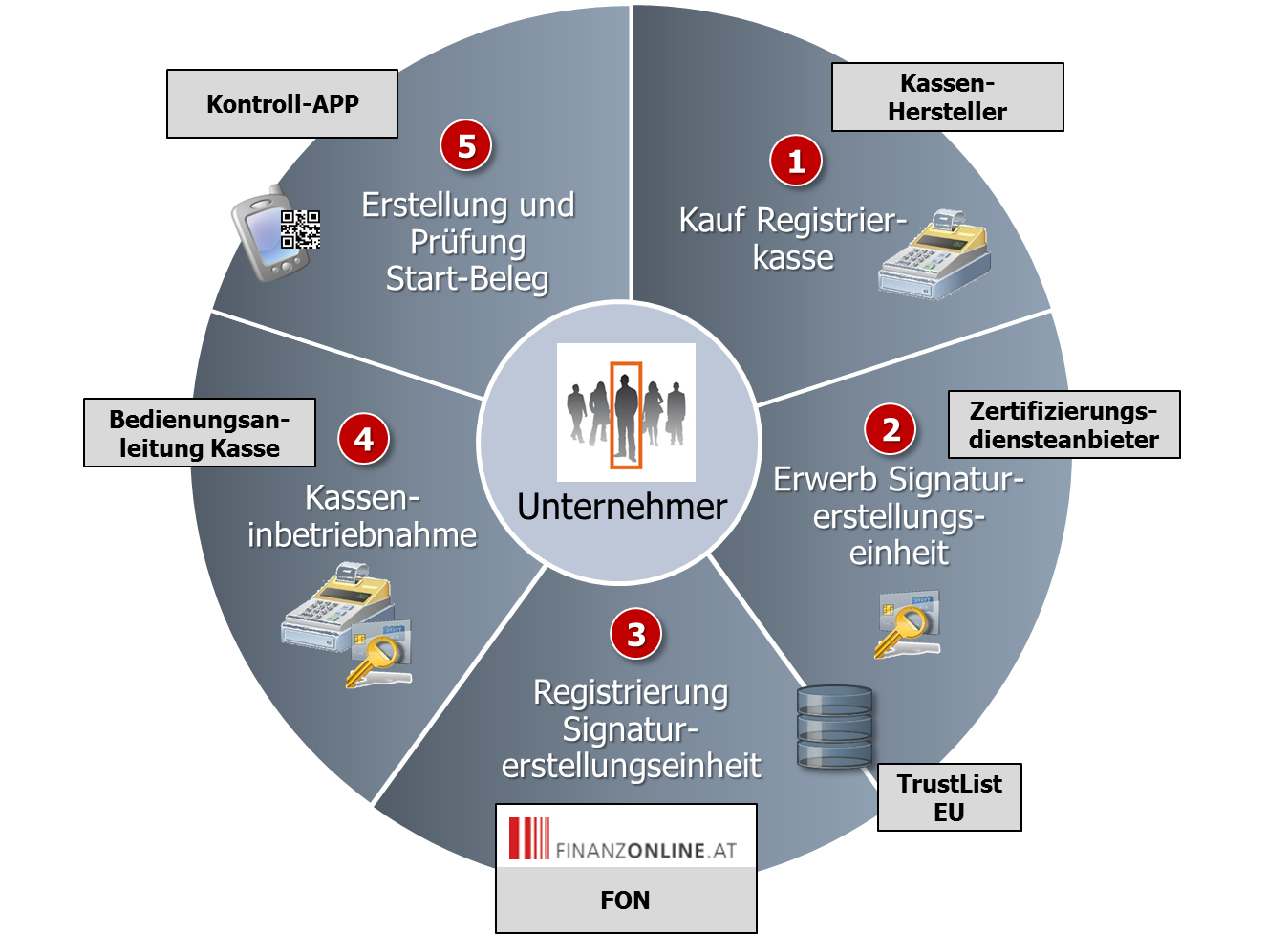 19
Die Kernelemente der Sicherheitseinrichtung
Der Manipulationsschutz der Sicherheitseinrichtung besteht in der Verkettung der Barumsätze im Datenerfassungsprotokoll mit Hilfe der elektronischen Signatur der Signaturerstellungseinheit.

Die Verkettung entsteht dadurch, dass bei der Erstellung der Signatur jedes Barumsatzes die Signatur des jeweiligen Vorbeleges aus dem Datenerfassungsprotokoll einbezogen wird (Kassenidentifikationsnummer beim Startbeleg).

Weitere Daten, die bei der Signaturerstellung berücksichtigt werden und den Manipulationsschutz erhöhen:
Kassenidentifikationsnummer (FON, erste Signatur)
Seriennummer des Signaturzertifikates (FON)
Datum und Uhrzeit der Erfassung des Barumsatzes
Verschlüsselter Stand des Umsatzzählers zum Zeitpunkt der Erfassung des Barumsatzes (aus Registrierkasse)
20
Sicherungsmaßnahmen für den lfd. Betrieb der Registrierkasse
Die Registrierkasse hat über ein Datenerfassungsprotokoll zu verfügen in dem für alle Barzahlungen die Beleginhalte festzuhalten sind 
Monatsbelege und Jahresbelege mit Betrag 0 und Signatur müssen in Belegkette eingeflochten werden (verpflichtende Aufbewahrung und Prüfung Jahresbeleg)
Am Beleg und im Datenerfassungsprotokoll müssen Signatur und zu signierende Daten als maschinenlesbarer Code (z.B.: QR-Code) angebracht sein.
Trainings- und Stornobuchungen  müssen in das Datenerfassungsprotokoll signiert aufgenommen werden.    
Datenerfassungsprotokoll  ist vierteljährlich auf einem externen Datenträger (mit vorgegebenen Format) zu sicher und aufzubewahren.
Bei nicht nur vorübergehendem Ausfall und Außerbetriebnahme der Sicherheitseinrichtung (Registrierkasse, Signaturerstellungseinheit) müssen vorgegebene Maßnahmen eingehalten werden (z.B.: Meldung über FON, Nacherfassung).
21
Alternative Sicherheitseinrichtung bei geschlossenen Gesamtsystemen
Über Antrag und Vorlage eines Gutachtens eines gerichtlich beeideten Sachverständigen durch den Unternehmer und stattgebenden Feststellungsbescheid des Finanzamtes
Im Gutachten müssen bestätigt werden:
das Vorliegen (die Verwendung) eines geschlossenen Gesamtsystems (mehr als 30 RK und lückenlose Verknüpfung von Warenwirtschafts, Buchhaltungs- und Kassensystemen), 
das Vorliegen der technischen und organisatorischen Voraussetzungen für die Manipulationssicherheit sowie 
die Abdeckung der sicherheitsrelevanten Anforderungen der Registrierkassensicherheits-VO (RKSV) 
Nachfrist von einem Monat zur Nachbesserung des Antrages bzw. drei Monate Übergangsfrist zur Umstellung der Sicherheitseinrichtung auf Signaturerstellungseinheit
22
Unterstützung und Kontrollen 2016
Proaktive Unterstützung der Unternehmer bei der Umstellung auf die neuen Vorschriften im 1. Quartal 2016
In dieser Zeit nur Compliance-Nachschauen durch Organe der Abgabenbehörden

Keine finanzstrafrechtlichen Konsequenzen im ersten Halbjahr 2016
Ab Mai 2016, allerdings nur bei Glaubhaftmachung plausibler Gründe einer Verhinderung der Pflichtenerfüllung

Kontrollen nach Kontrollstrategie (Vorgaben, ZVB) des BMF
23
Kontrolle und Prüfung der Sicherheitseinrichtung ab 2017
Der Unternehmer muss auf Verlangen der Abgabenbehörde einen Barumsatz mit 0 erfassen und den Beleg aushändigen.

Der Unternehmer muss auf Verlangen der Abgabenbehörde jedes Datenerfassungsprotokoll für einen vom Prüforgan vorgegebenen Zeitraum auf einem Datenträger des Unternehmers bereitstellen.

Die Prüforgane erhalten elektronische Werkzeuge zur 
Prüfung von Einzelbelegen und Belegketten und
Verifikation der Signatur des Sicherheitsmoduls eines geschlossenen Gesamtsystems
24
VfGH vom 12. März 2016, G 606/2015, G 644/2015 und G 649/2015 und vom 19. März 2016, V 161/2015
Angefochten wurden die Bestimmung des § 131b BAO, die Inkrafttretensbestimmung, sowie indirekt die Barumsatz-VO:

Behauptete Verletzungen der Österr. Bundesverfassung:
Gleichheitsgrundsatz, Grundrecht auf Freiheit der Erwerbstätigkeit. Grundrecht auf Eigentum und Legalitätsprinzip

Sämtliche Bestimmungen der BAO in Bezug auf das Registrierkassenthema bleiben in Kraft und es gibt keinen Änderungsbedarf des Gesetzgebers. 
Die Regelung der Registrierkassenpflicht zielt in erster Linie auf die Vermeidung von Steuerausfällen, die durch Umsatzverkürzungen aus Bargeschäften bedingt sind. 
Wesentlich für den VfGH in seiner Begründung stellt sich der Hinweis auf die Verwirklichung des Gleichheitsgrundsatzes durch den einfachen Gesetzgeber dar.
VfGH vom 12. März 2016, G 606/2015, G 644/2015 und G 649/2015 und vom 19. März 2016, V 161/2015
Dem Gesetzgeber kann nicht entgegengetreten werden, wenn er die Pflicht zur Verwendung einer Registrierkasse derart an Umsatzgrenzen knüpft, dass die Einbeziehung einer möglichst großen Zahl von Unternehmern gewährleistet ist.
Es ergibt sich aus dem Gesetz, dass die Registrierkassenpflicht frühestens mit 1.Mai 2016 bestehen kann, daher keine Rückwirkung. Die Bestimmung des § 131b Abs. 3 BAO bleibt durch diesen Spruch des VfGH unverändert, sie tritt nur mit 01.01.2016 in Kraft. 
Kein Verstoß gegen das Legalitätsprinzip, die Begriffe Barumsatz und Bareinnahmen sind hinreichend bestimmt.
Dem Gesetzgeber kann nicht entgegengetreten werden, wenn er im Hinblick auf Manipulationsmöglichkeiten Bankomat- und Kreditkartenumsätze hinsichtlich der Registrierkassenpflicht und der Belegerteilungspflicht mit Barzahlungen gleichstellt, weil auch dort Manipulationshandlungen nicht ausgeschlossen werden können und der „prozessorientierte Zugang“ eine Registrierkassenpflicht für diese Umsätze keine Unverhältnismäßigkeit erzeugen kann.